CVSL Coach Information for Fall 2024
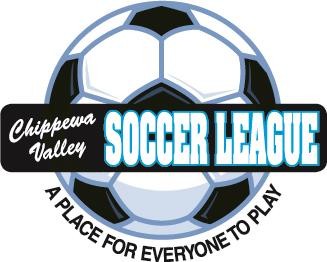 Area 6B Director
Ashley Troutman
Traveling Teams/Tournaments
Area Volunteers
Board Expectations
100% Volunteer - Board Members, Coordinators, Including Myself
Region 803 Board Members
Regional Commissioner: Josh Odegard
Coach Administrator: Brian Kjesbo
CVPA: Holly Thomas
CVPA: Kylie Godfrey
Referee Administrator: Joseph Ripienski
Safety Director: Jessica Pederson
Treasurer: Courtney Ricci
Region 803 Coordinators
Equipment: Joseph Baiocco
Scheduler: Jessica Pederson
Help Wanted!!
We are always looking for more help!

Positions needed are Concession Coordinators, Registrars, Uniform Coordinators and many more!
Please visit https://aysovolunteers.org/volunteer-positions/ for a full list of positions.
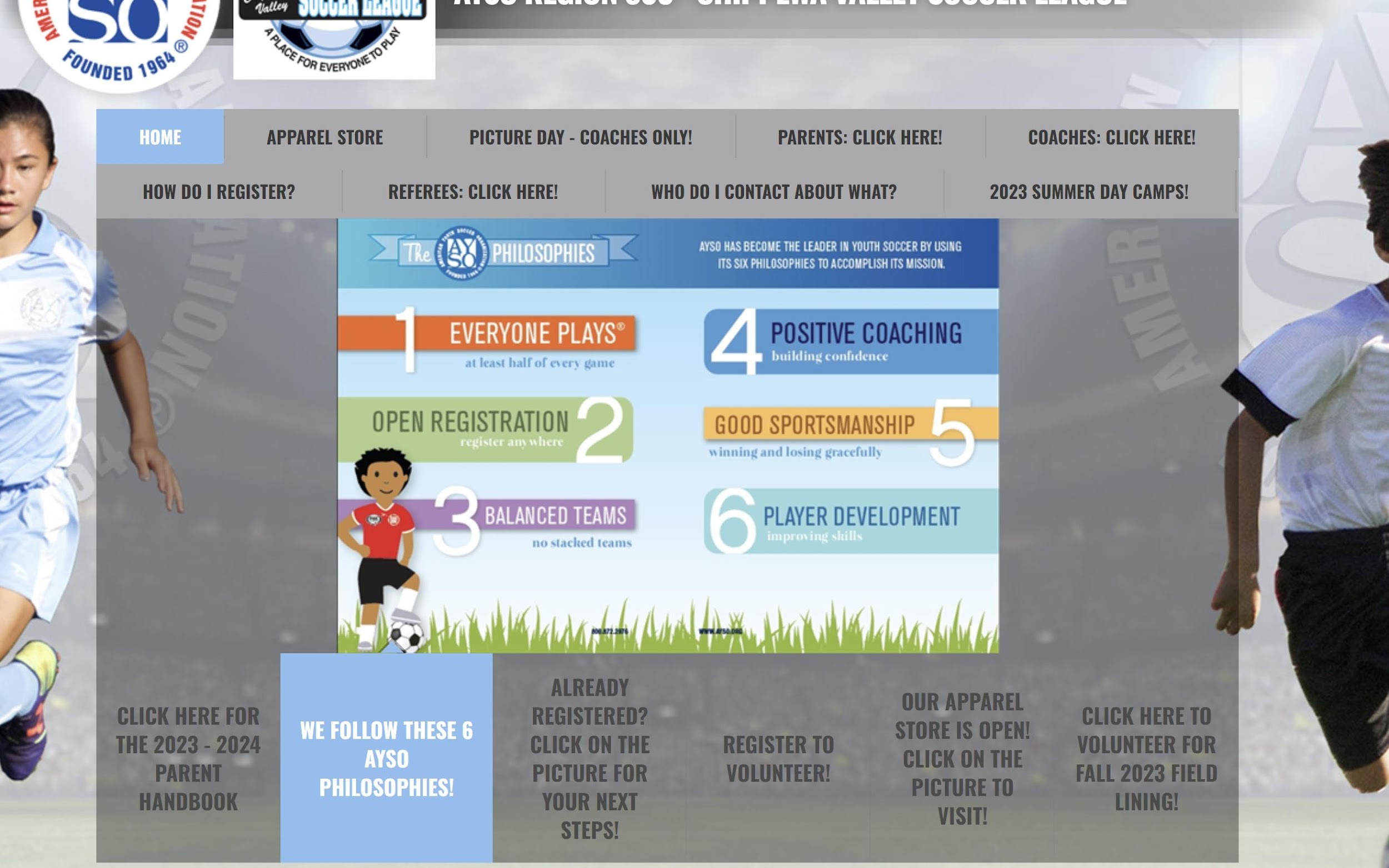 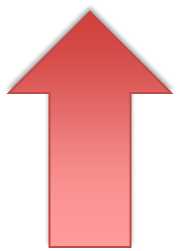 Coaches Page on Website
Coach Information on Website
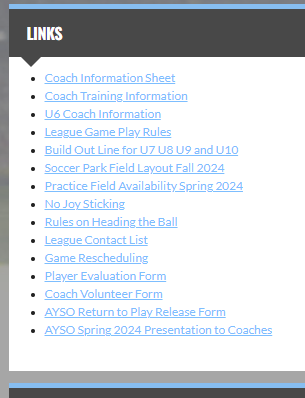 How to Verify Training Completed
Path to AYSOU for Training and Certification Verifications
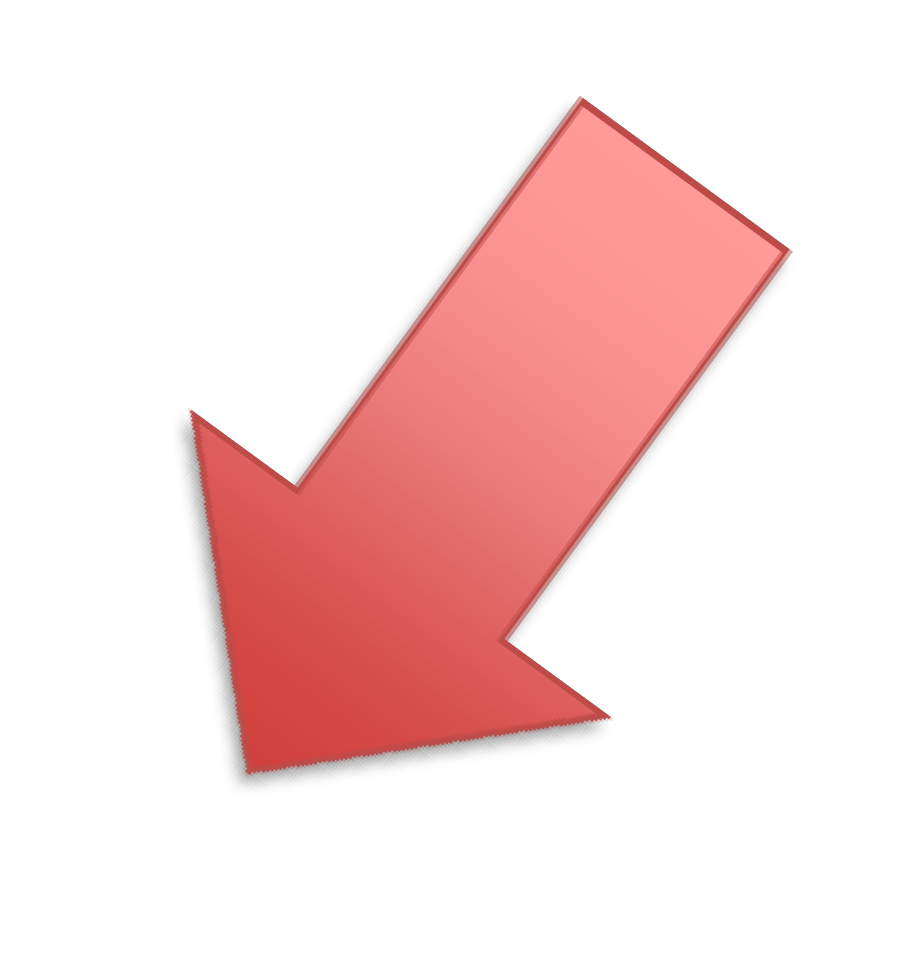 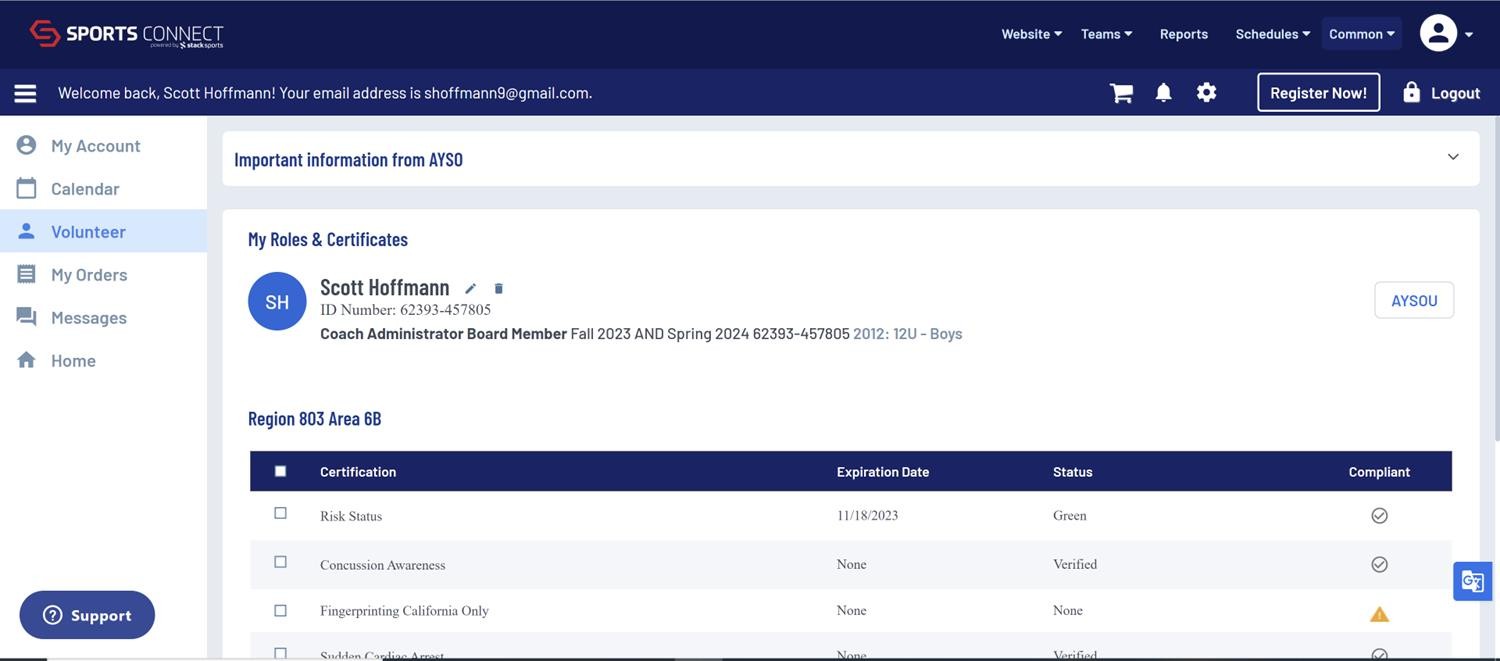 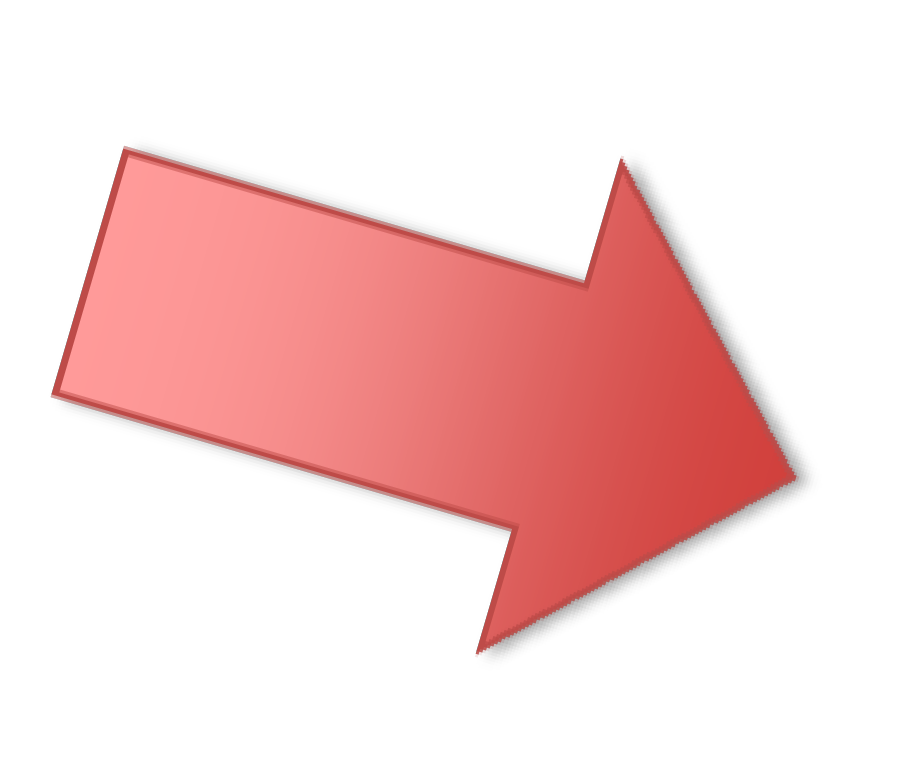 Risk Status Must Be Green
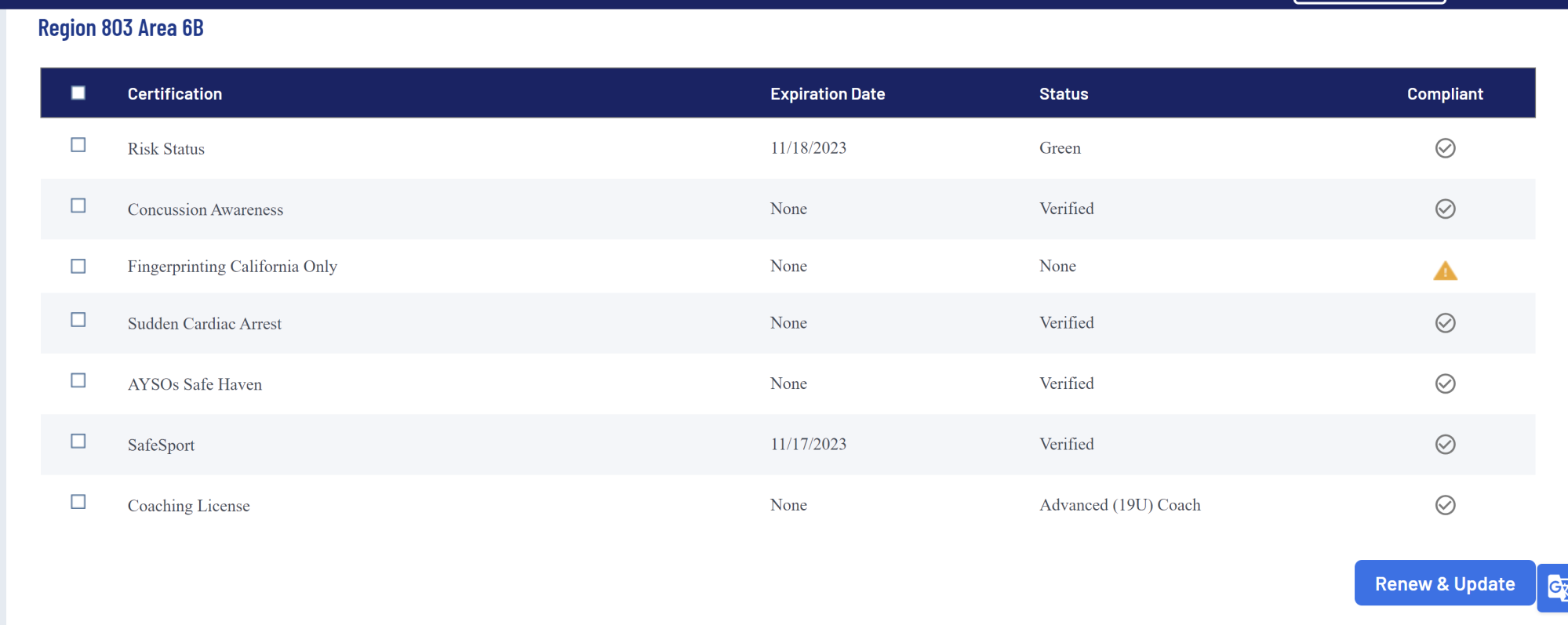 Coach Training by P2 on Sunday September 8 
“What should I do?” at practice is a common concern of coaches. We have 
hired P2 Soccer Training instructors to facilitate age specific training for 
coaches on practice sessions.
Loca#on: 
Gymnasium at Robbins Elementary School, 3832 E Hamilton Ave, Eau Claire
September 8 Schedule:
Noon – 1:00 pm U6 Coaches 
1:00 pm – 2:00 pm U7/U8 Coaches
2:00 pm – 3:15 pm U9/U10 Coaches
3:15 pm – 4:30 pm U11/U12 Coaches 
4:30 pm – 5:30 pm U14/U19 Coaches
Practice Field 
Information 
on Website
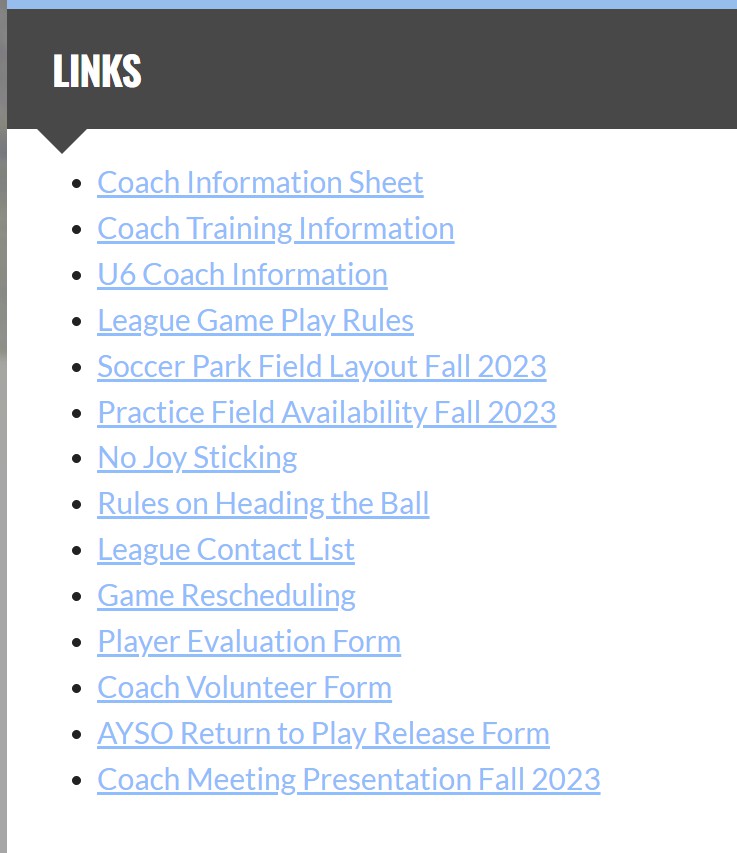 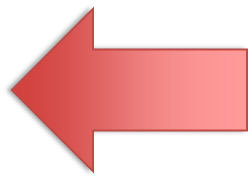 Practice Fields
City owned areas are free to use.	First-come first-serve basis. Cannot reserve.

	Eau Claire Area School District sites are reserved by our league for your use. First-come first–serve basis for teams. Teams cannot reserve.
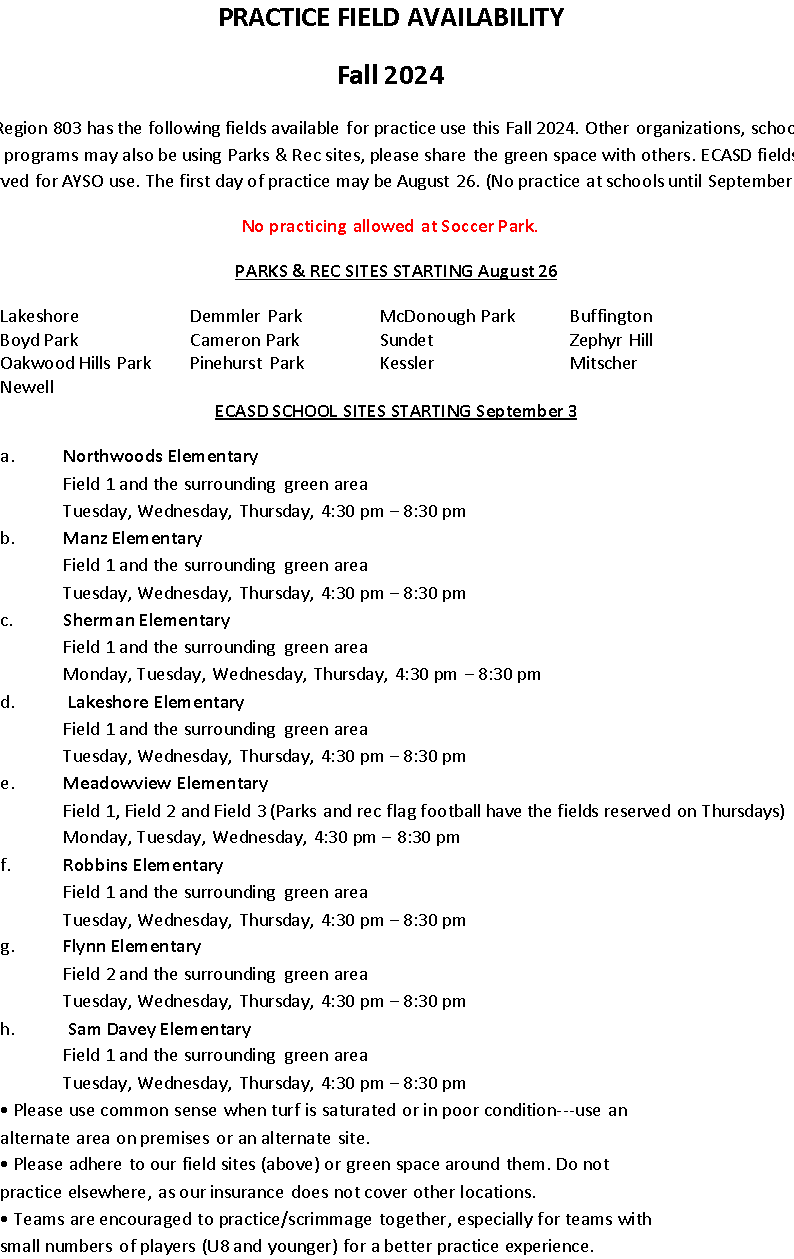 Google Doc for Practices
Feedback
Coach Information on Website
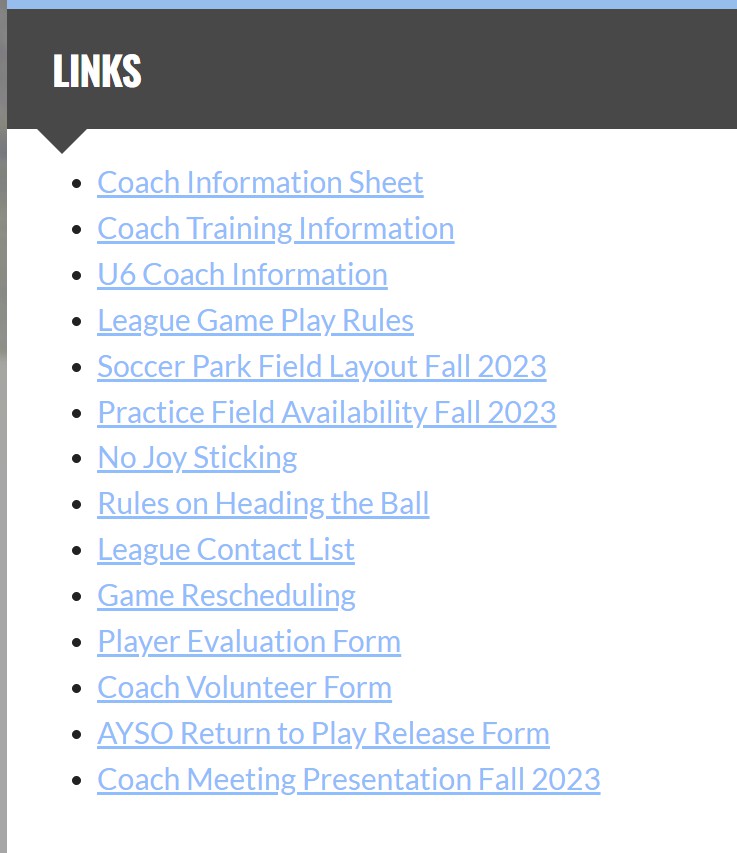 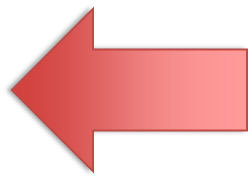 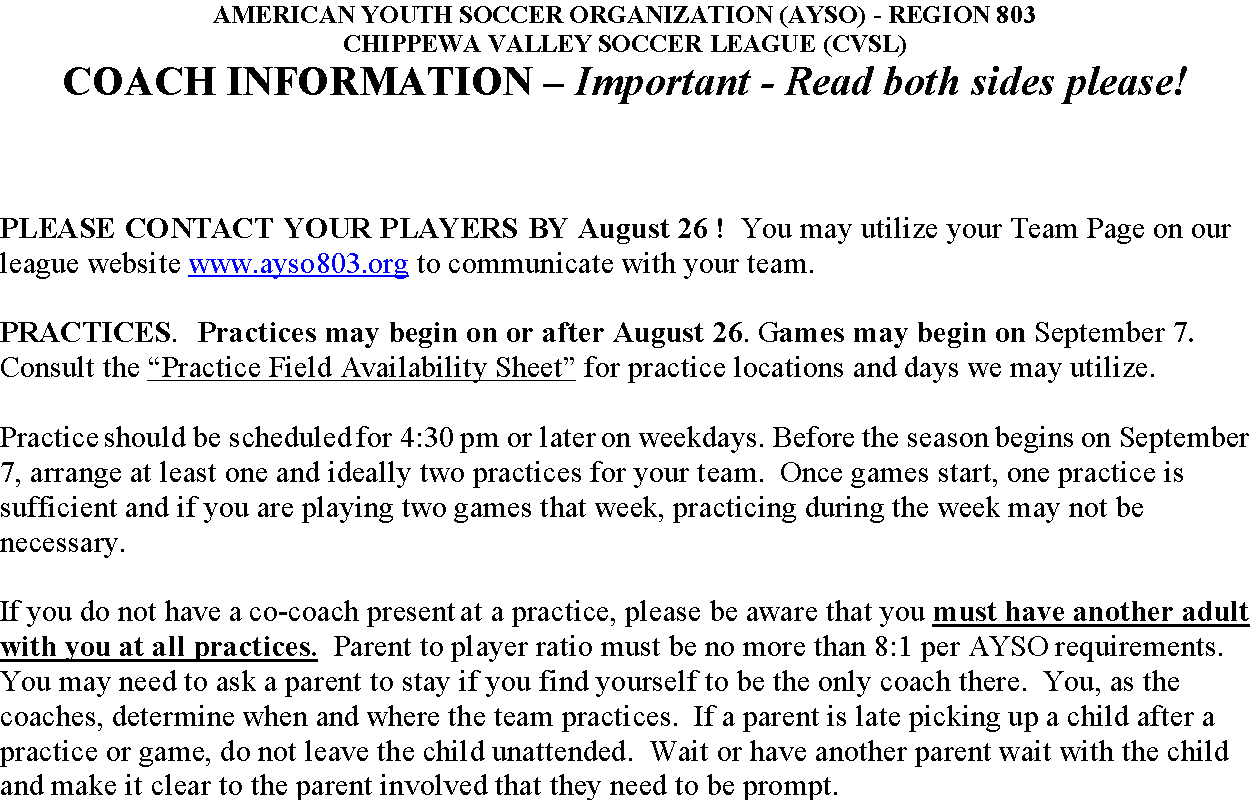 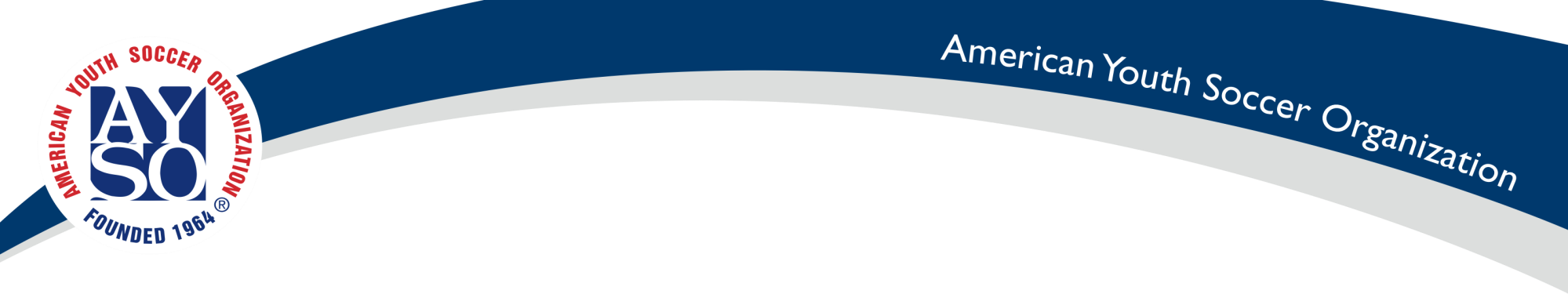 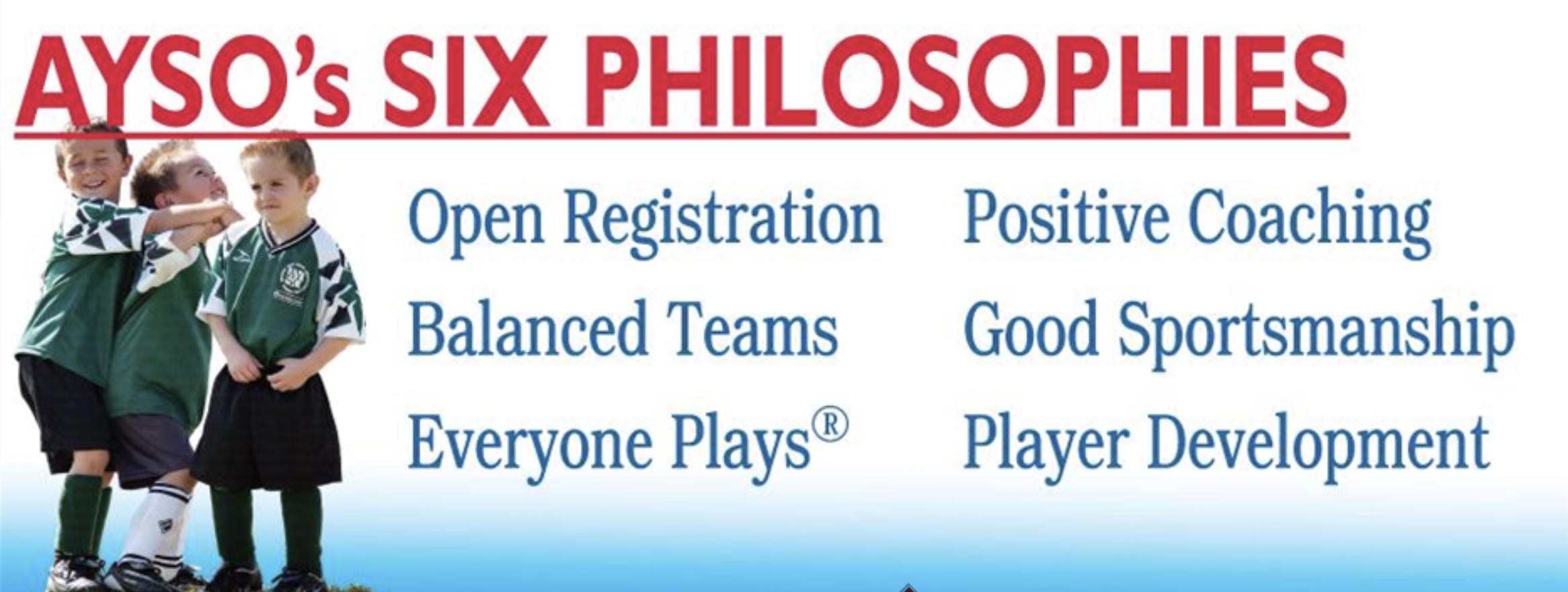 American Youth Soccer Organization
Players Must Be Registered
May not recruit non-AYSO registered players for games
May not include non-AYSO registered players for practices
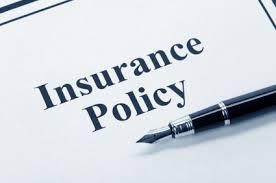 American Youth Soccer Organization
We Don’t Keep Score
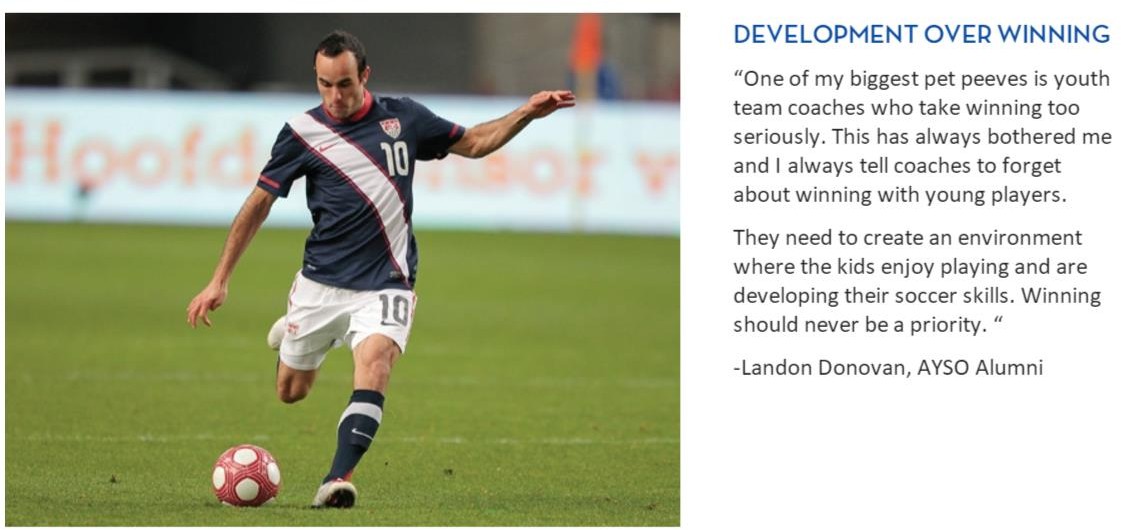 Set Expectation Level
Remind parents that CVSL is a league of over 900 kids, 90+ teams – run by all volunteers. A huge undertaking every year. Expectation levels should be set accordingly.

Relax – Be Kind – Have Fun!
American Youth Soccer Organization
Team Pages
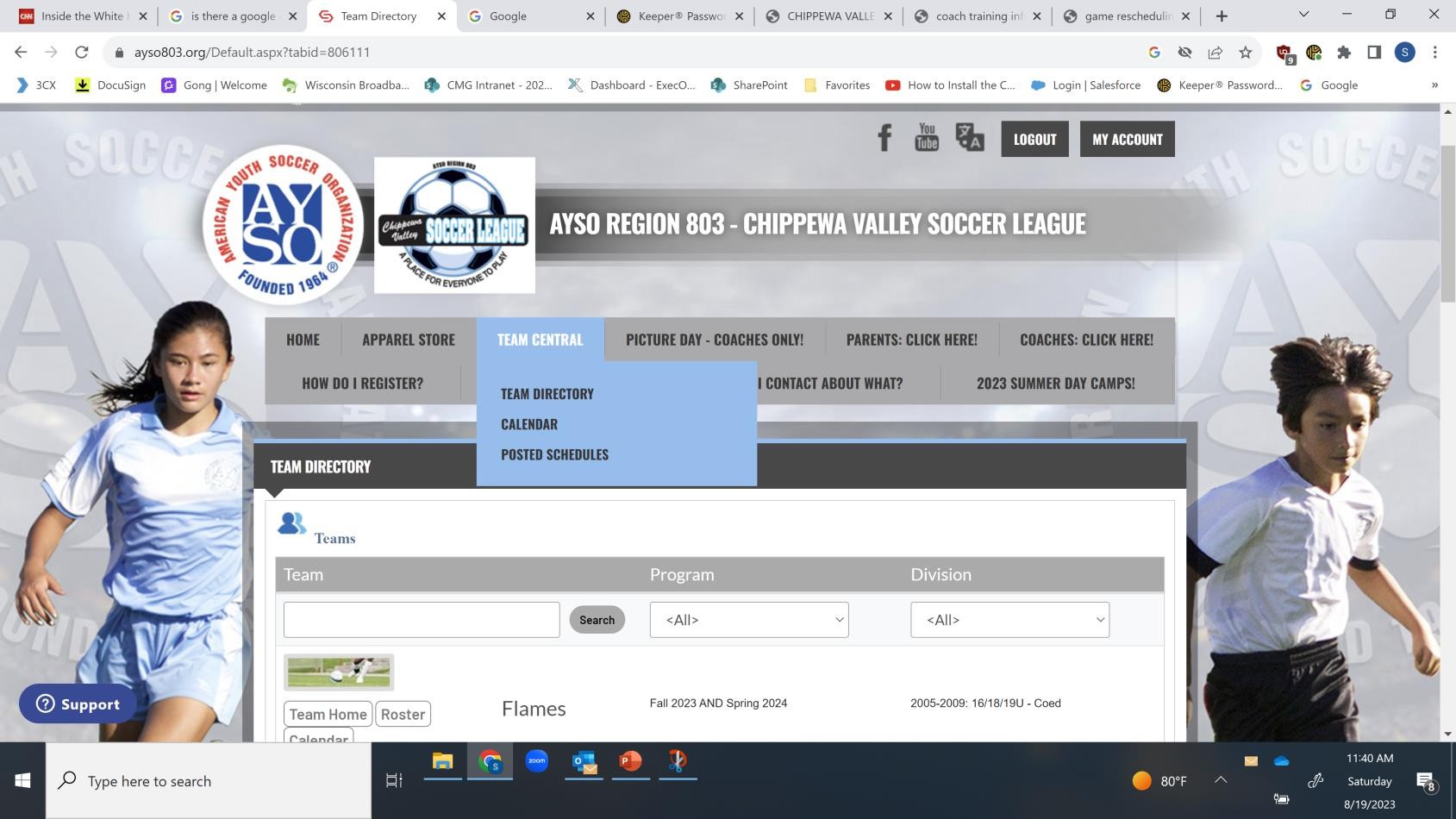 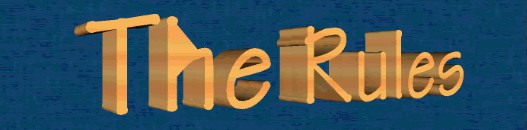 Rules – Key Points
Ball in and out of play
U6/U7 try to limit stoppage
Throw in technique not as important
Coaches on the field only at U6
Substitution Rule – free substitution, but strongly encourage substitutions at quarter breaks
American Youth Soccer Organization
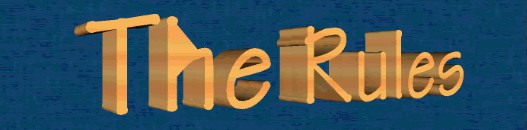 Rules – Key Points
No Goal Keepers U6, U7, U8
Parents at opposite side of field
No Offside Rule enforced until U11/12
No Slide Tackling U10 and younger – safety
Be Respectful to Referees
American Youth Soccer Organization
Game Time Begins With Good Sportsmanship
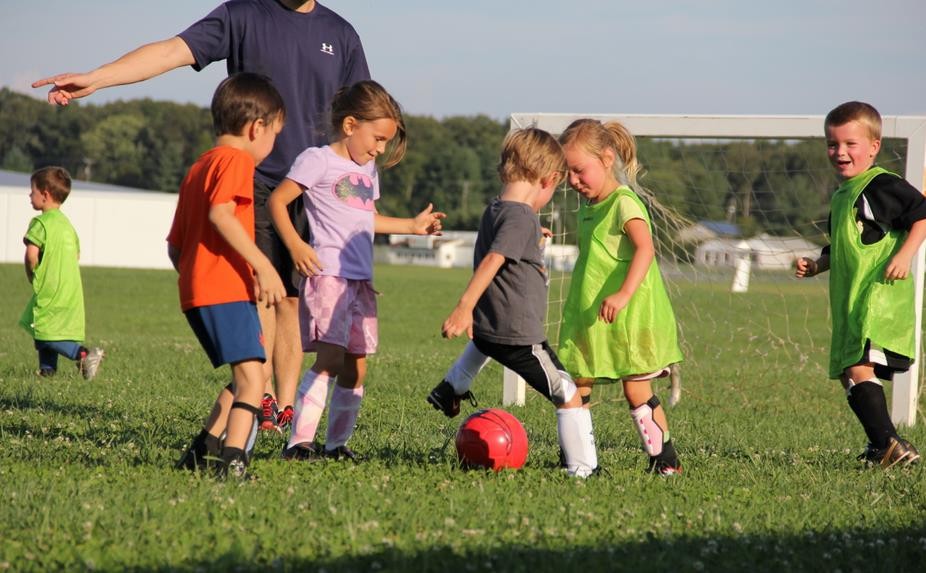 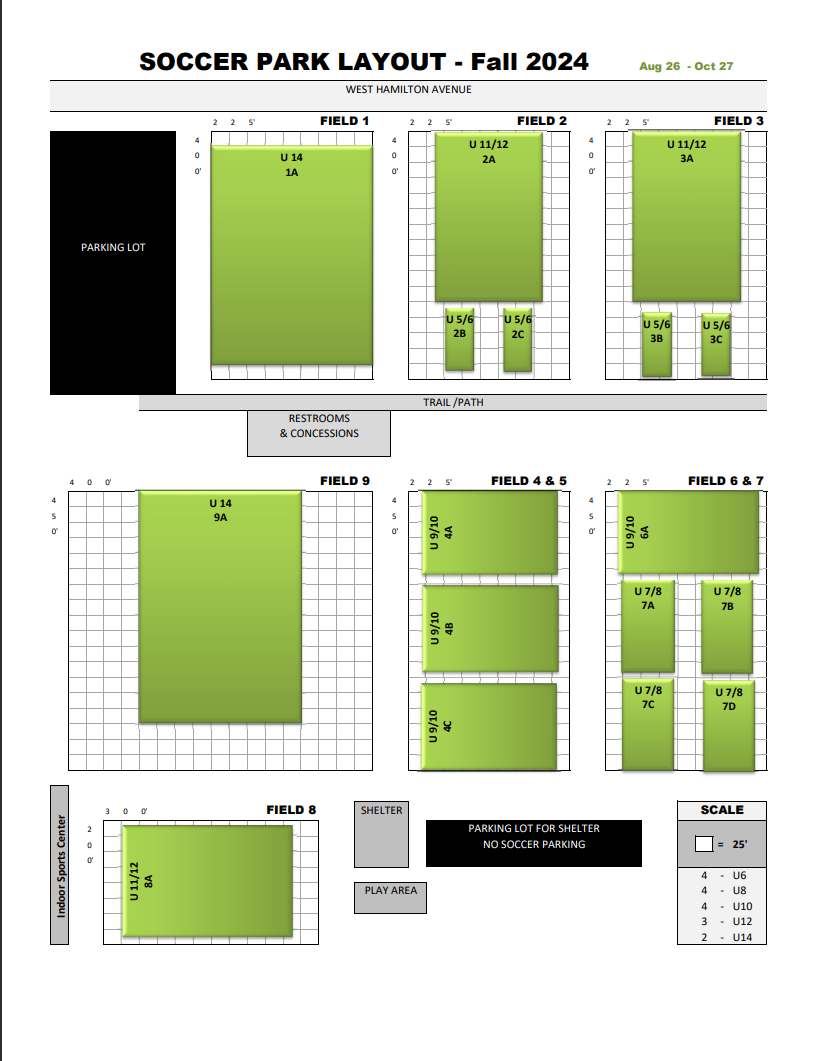 Check Anchoring of Goals Before Games
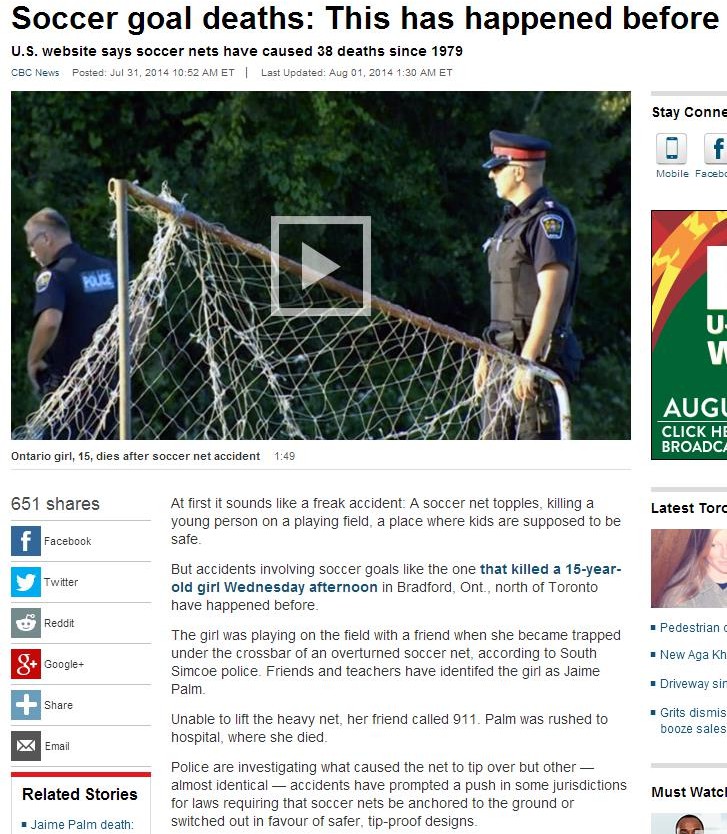 If you find goal is not properly anchored, contact me and do not play your game.
American Youth Soccer Organization
Start Games On Time
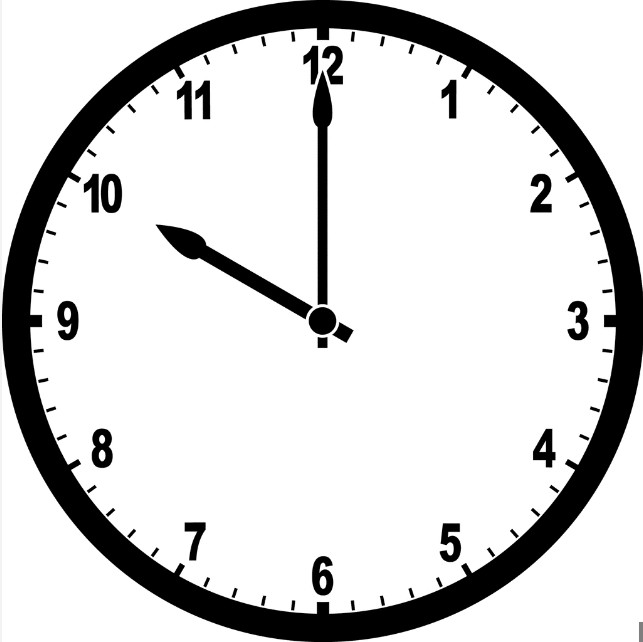 Build Out Line U9/U10
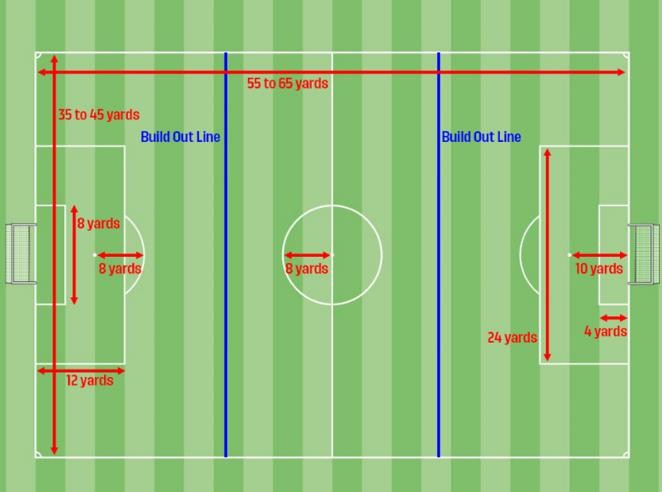 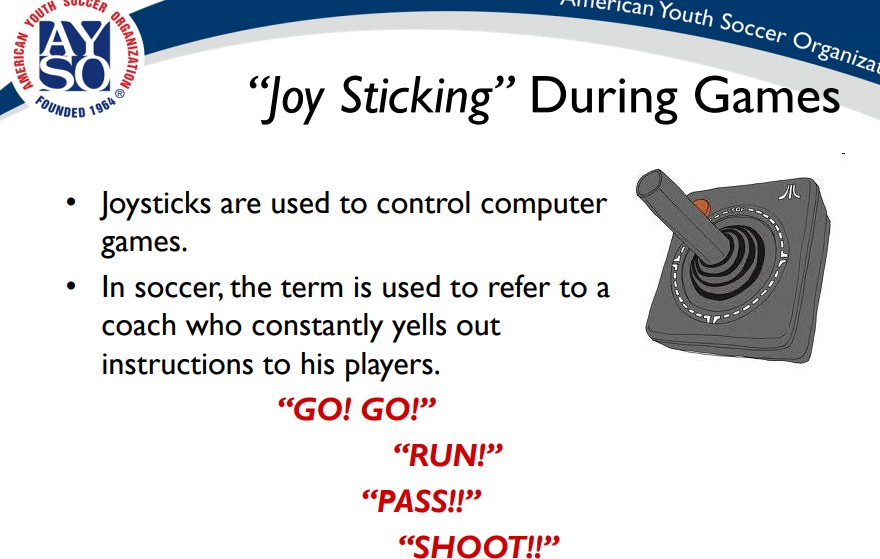 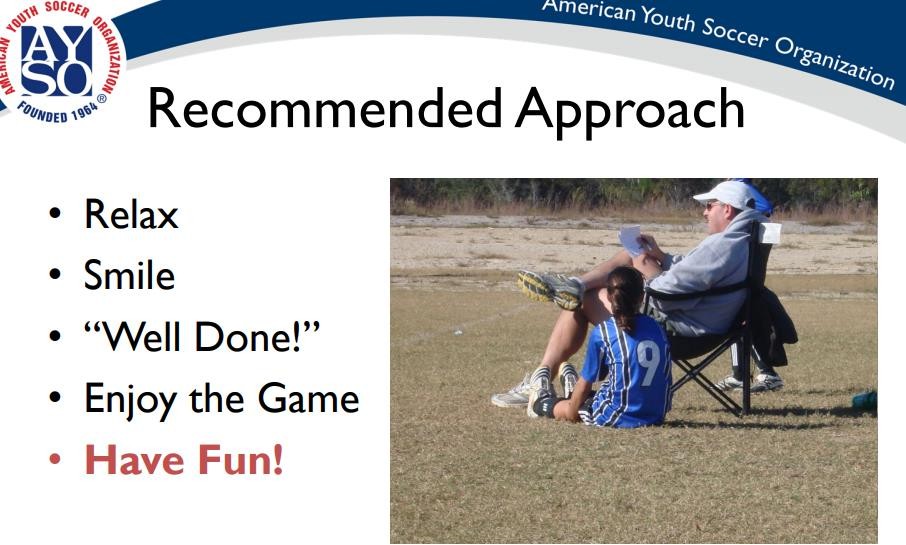 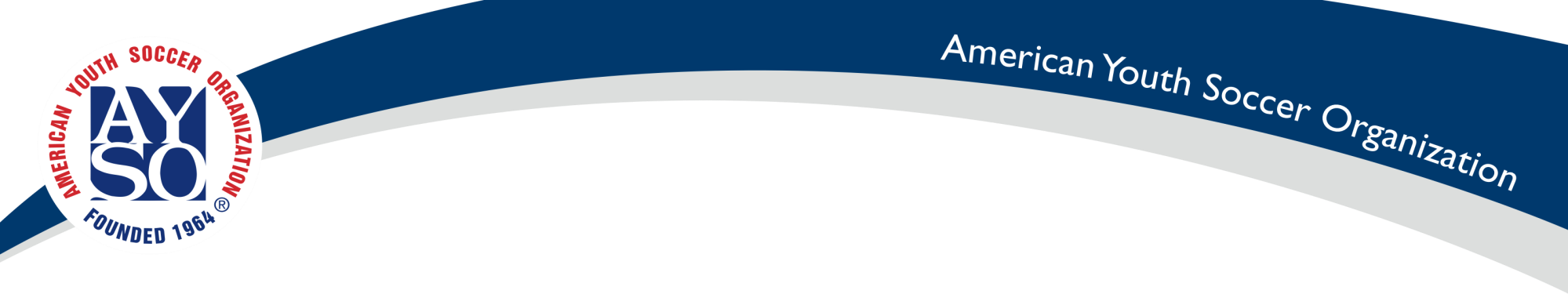 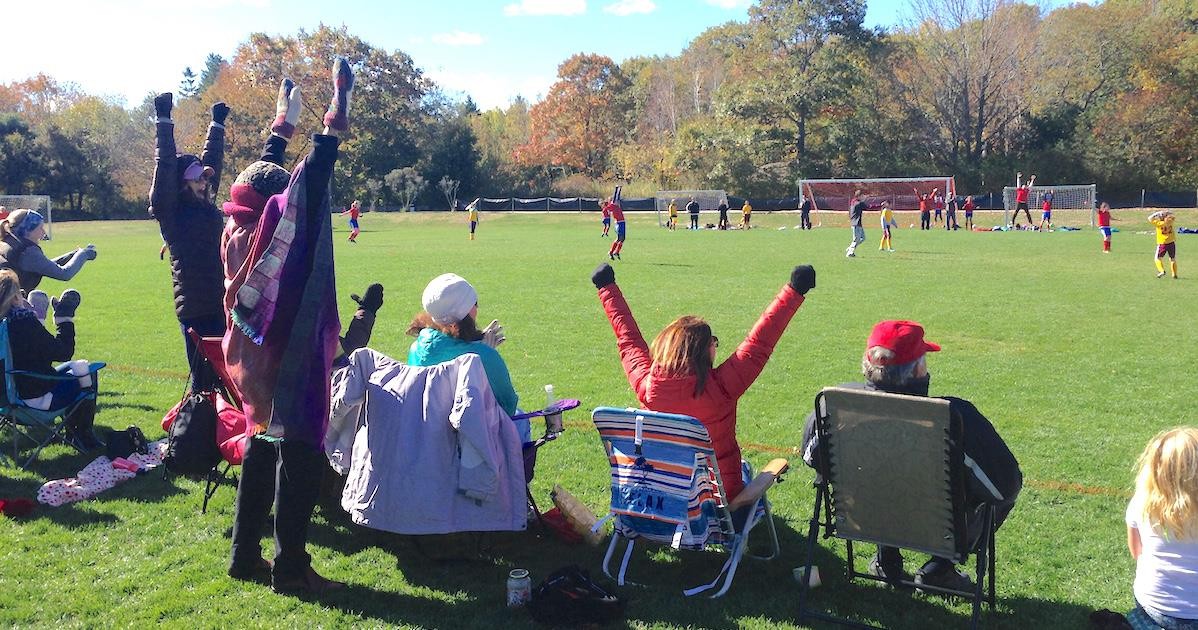 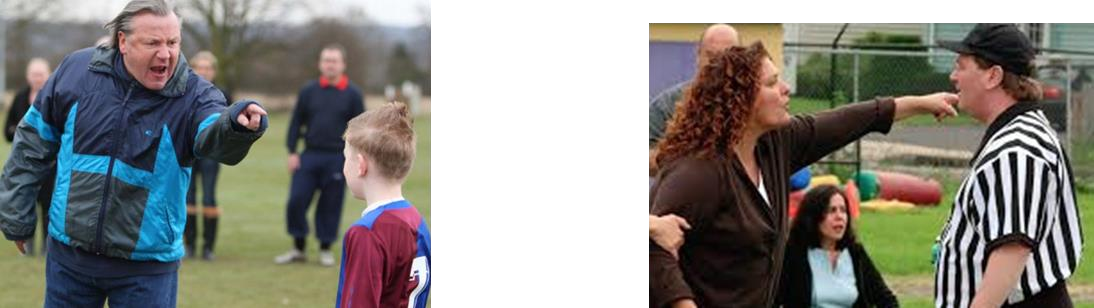 Support Our Referees
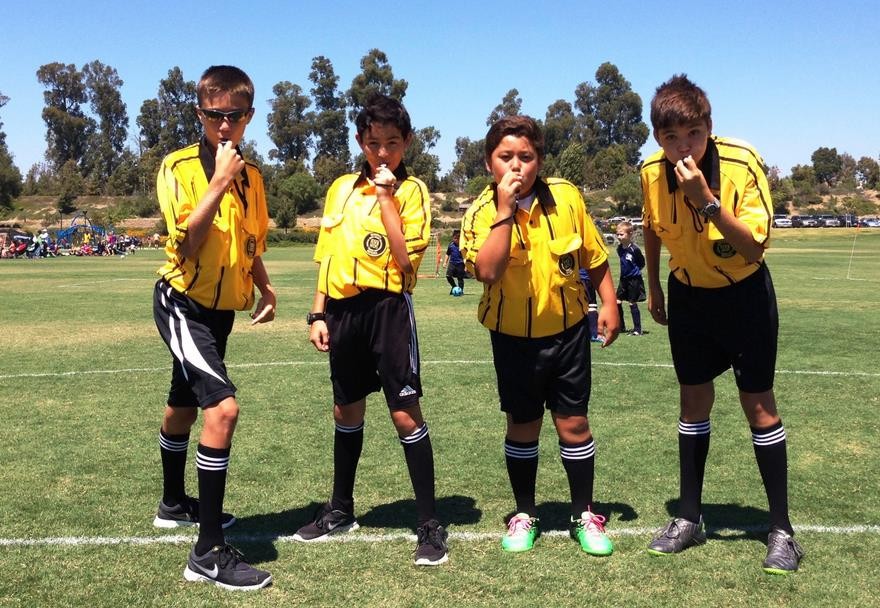 Referee Administrator:
Joe Ripienski	referees@ayso803.org
American Youth Soccer Organization
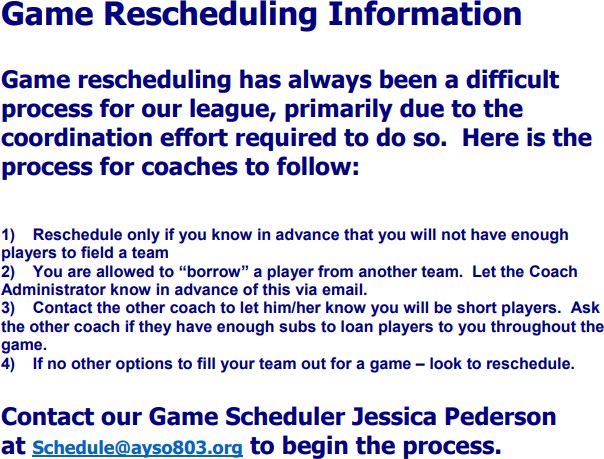 If rescheduling or cancellation is necessary, please email scheduler@ayso803.org with the below information:
Both Team Coaches and referees@ayso803.org included in the Email
Original Date & Time for Game
Requested Monday date to reschedule, if rescheduling only
Safety
First Aid Kits
Injuries

scheduler@ayso803.org for more information or to report an injury.
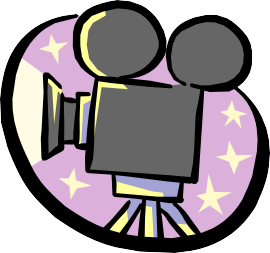 American Youth Soccer Organization
Miscellaneous Stuff
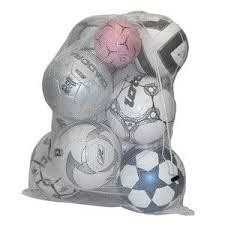 Hold your equipment after the Fall season for the Spring season.
Flags away after games.
Equipment boxes at soccer park.
Bags will have equipment tags this year to assist in tracking and return of bags.
American Youth Soccer Organization
Picture Day
Linhoff Photography
7:30am - 12pm
5 Photographers
September 14 and 21
Rain date September 28
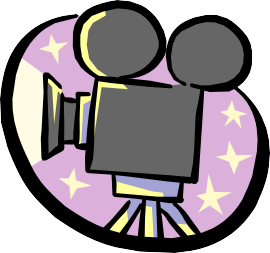 American Youth Soccer Organization
Bag checkout process
1
U14 - Coed
Locate your division’s sign/table (i.e. U14) 
Find your team bag
Sign/initial for your bag
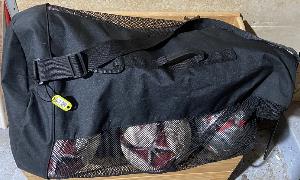 2
Dolphins
U14-Coed
3
JB
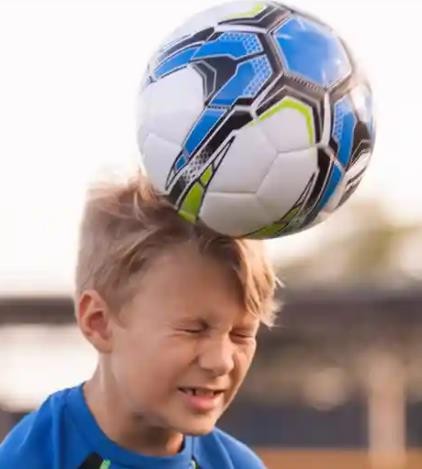 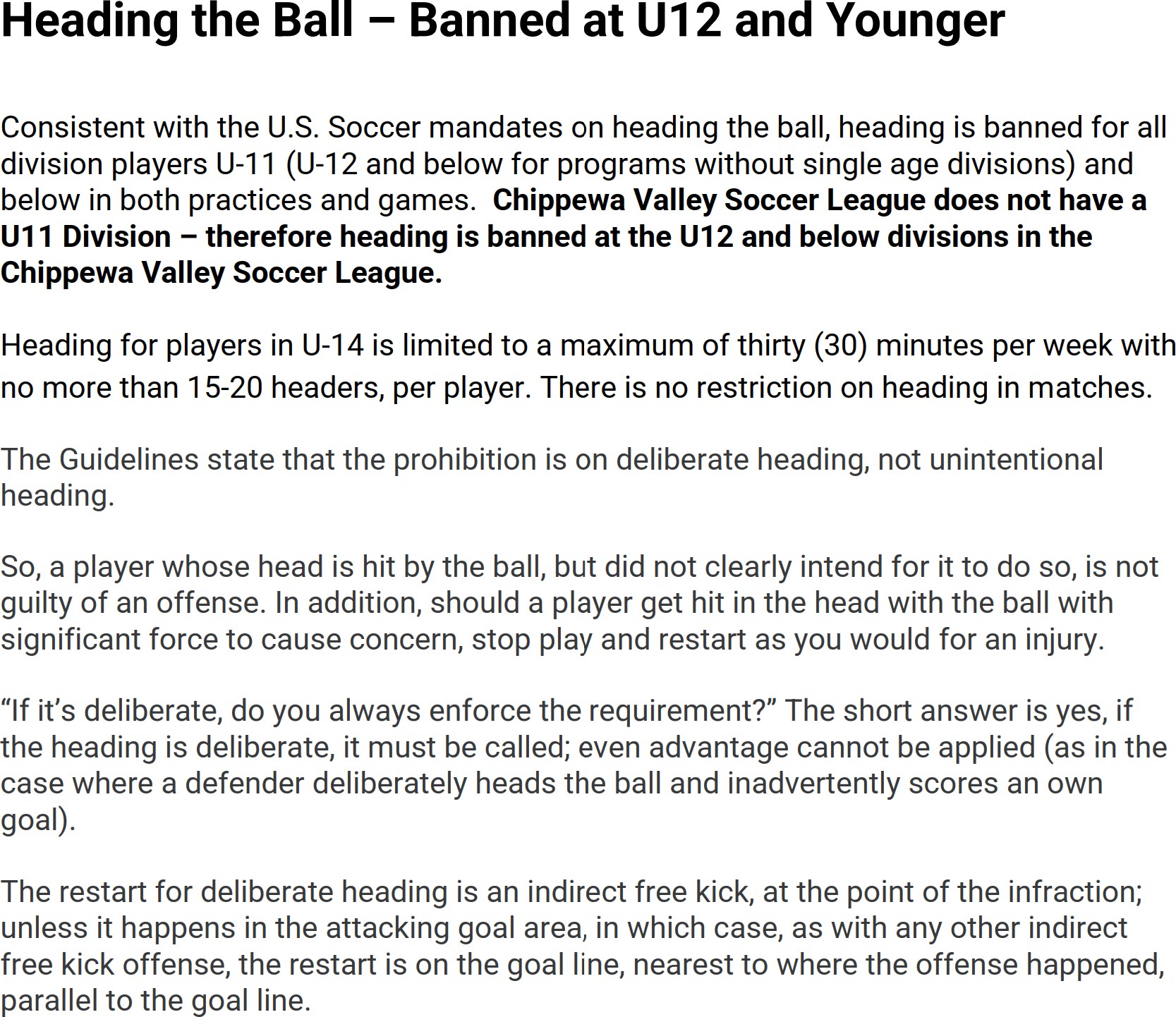 Be Positive, Make it Fun and Have Fun!!
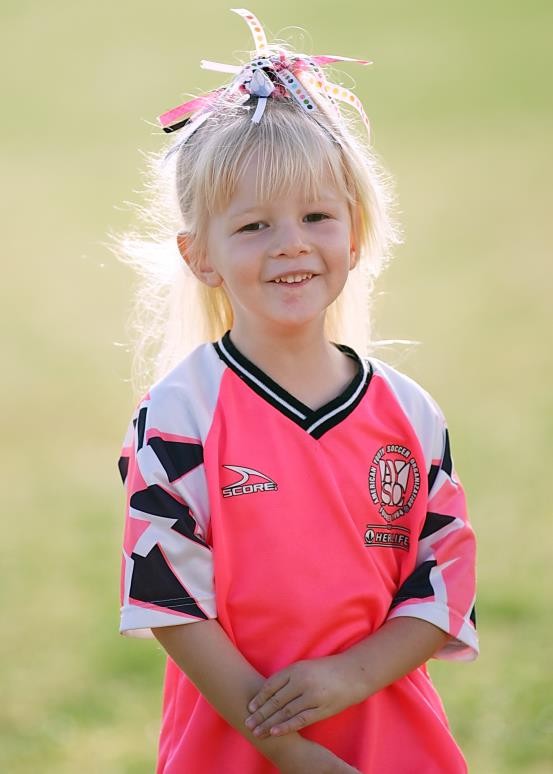 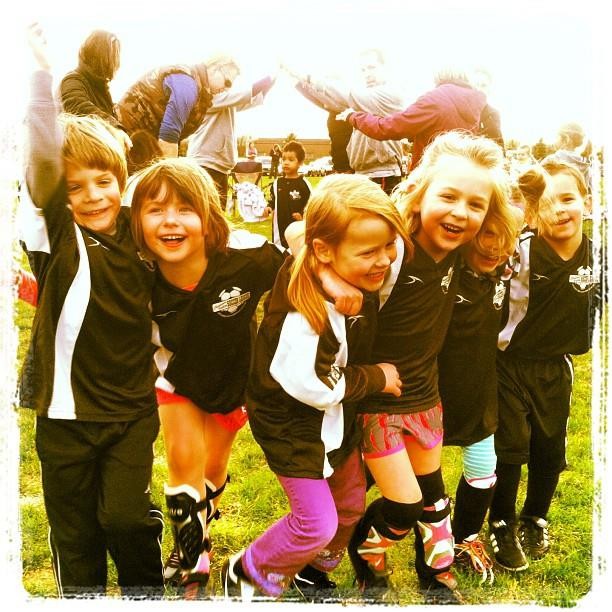 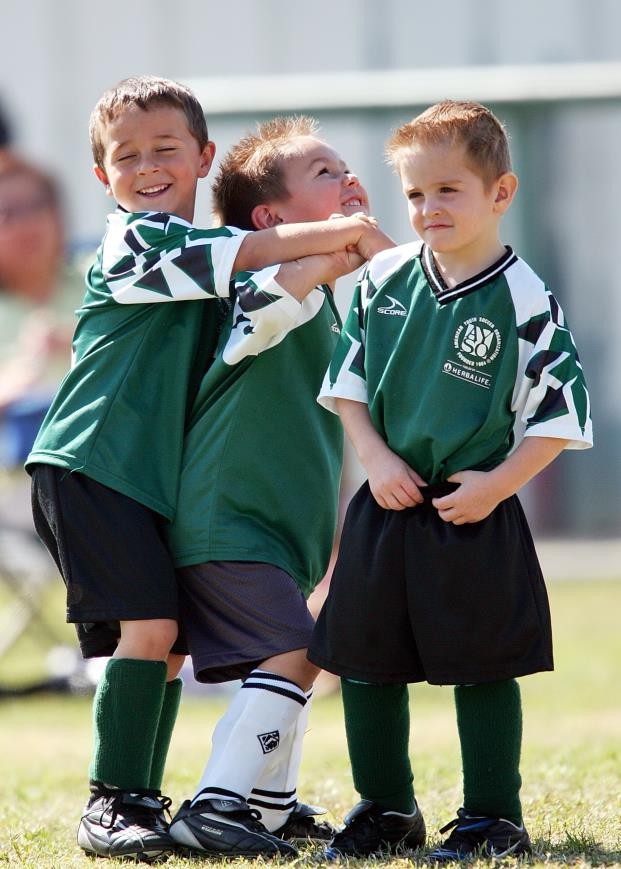